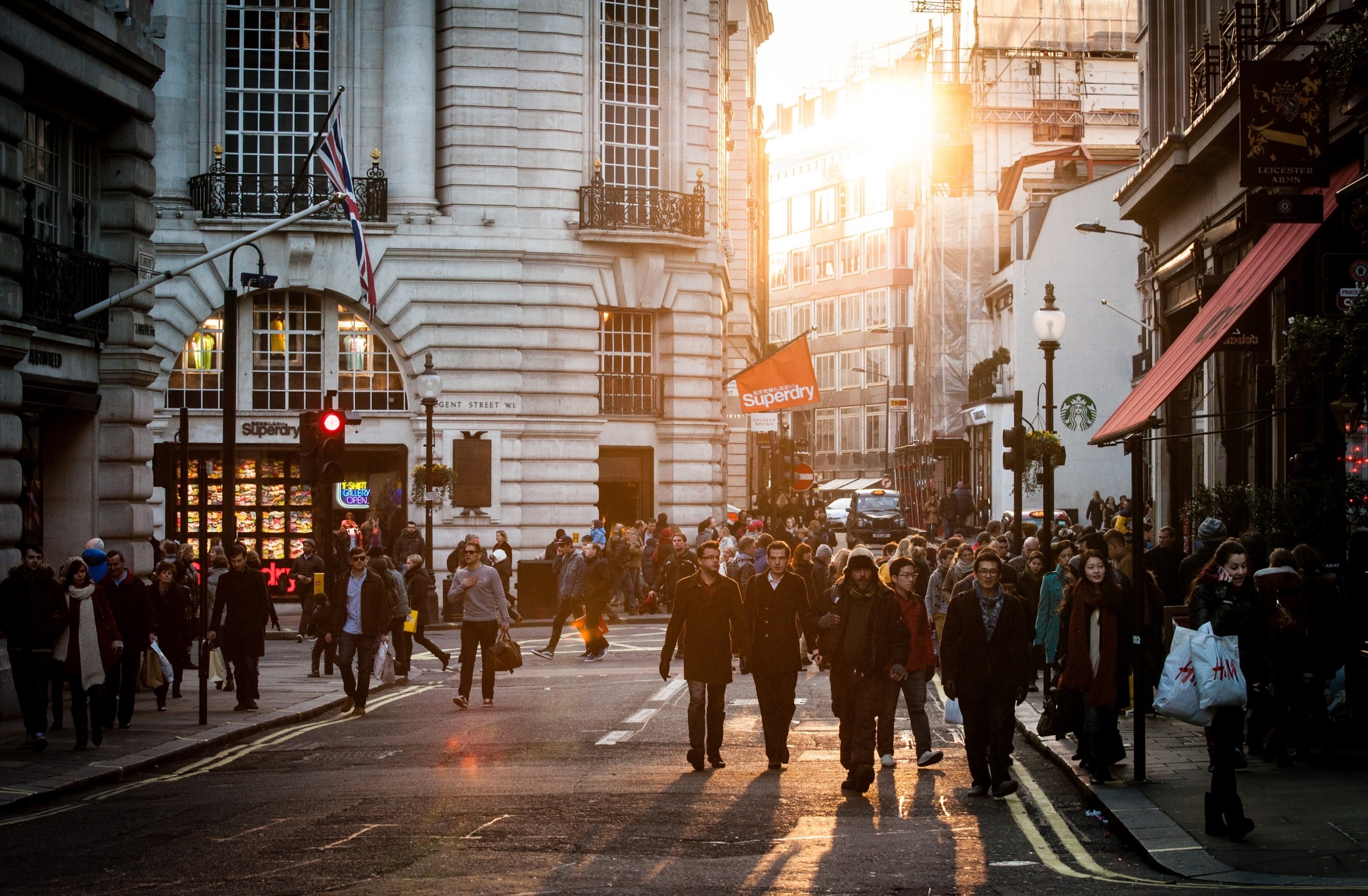 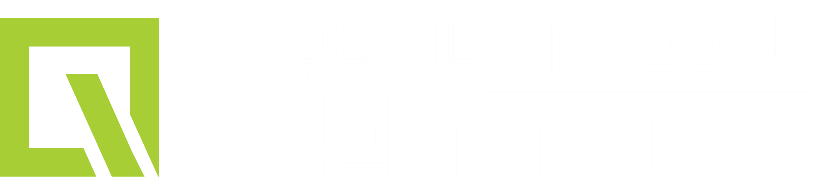 Chemie
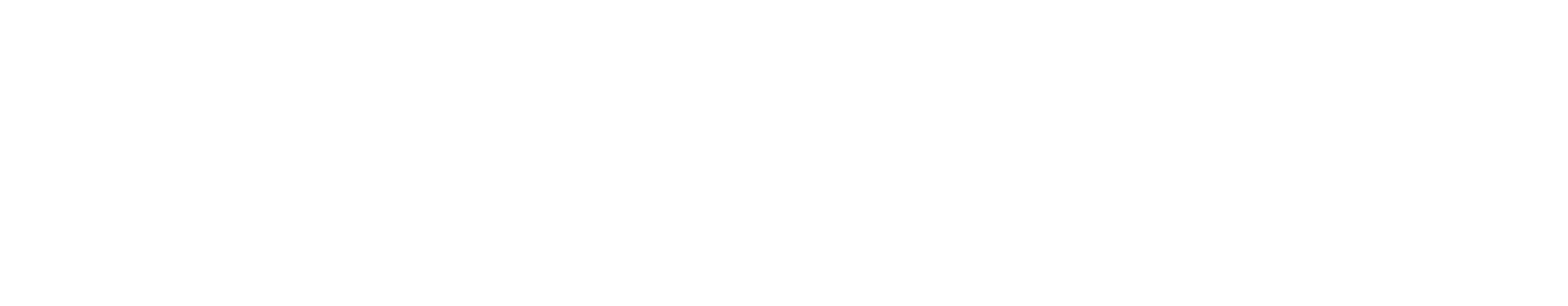 Bc. Medek Petr
Obsah
Chemie 		1.ročník
2
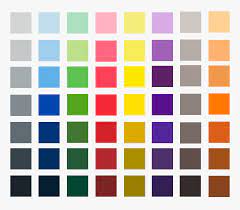 Vlastnosti látek
Barva
Třpyt
Tvrdost
Skupenství
Lesk
…
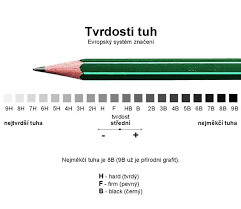 Chemie 		1.ročník
3
1		2
Železo 1 700 °C
Železo 20 °C
Skupenství
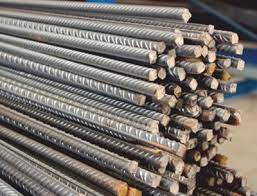 5		6
3		4
Voda 0°C
Voda -20 °C
Benzín 15 °C
Cín  2 700 °C
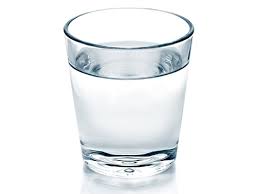 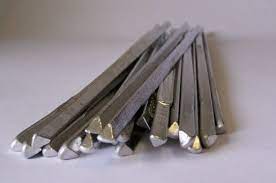 7		8
9		10
Led
Aceton 60 °C
Chlor 0 °C
Hořčík  800 °C
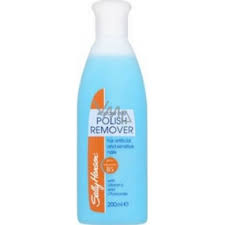 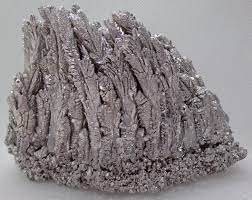 Chemie 		1.ročník
4
1		2
Modrá skalice
Voda
Vlastnosti
5		6
3		4
Benzín
Pomerančový džus
Žvýkačka orbit
Grafit
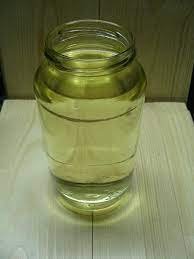 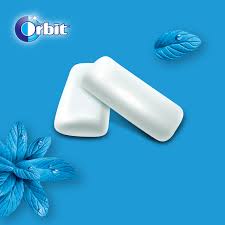 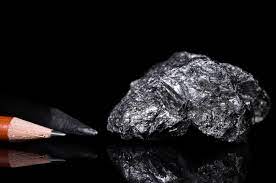 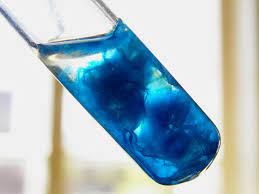 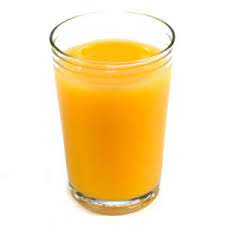 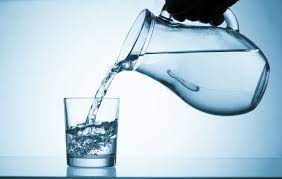 Chemie 		1.ročník
Atom
Jádro x obal
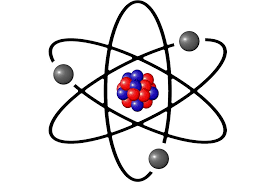 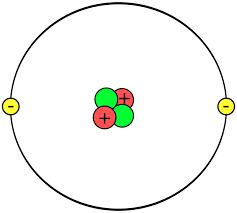 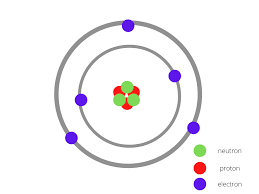 Chemie 		1.ročník
6
Jádro
Částice – nukleony (neutrony + protony)
Náboj 
Vrstvy
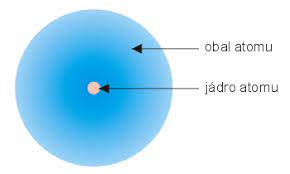 Chemie 		1.ročník
7
Obal
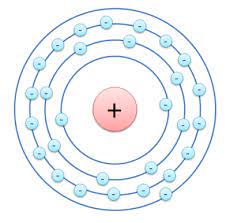 Částice – elektrony
Náboj 
Vrstvy
Valenční vrstva
Chemie 		1.ročník
8